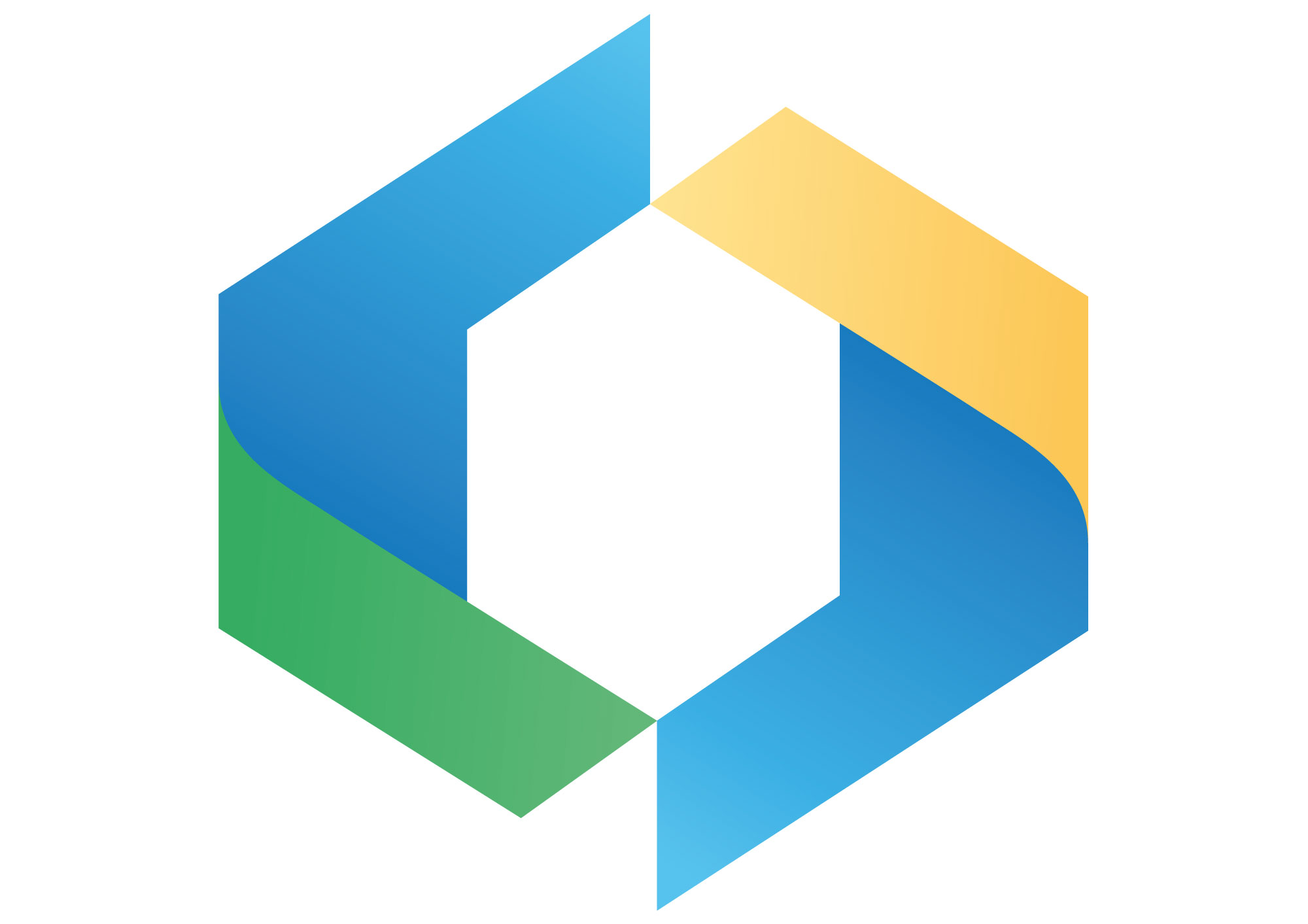 Acompanhamento Indicadores do
Plano Estratégico
- 3º Trimestre de 2023
Superintendência de Planejamento Estratégico - SUPLAN
OBJETIVOS ESTRATÉGICOS

RESULTADOS DO ACOMPANHAMENTO DOS INDICADORES NO  3º TRIMESTRE DE 2023

Para conhecer as metas e resultados > clicar no indicador colorido de acordo com a legenda abaixo  (no modo de apresentação)
VISÃO
Ser referência na geração do conhecimento e no desenvolvimento de soluções efetivas em geociências para o bem-estar da sociedade brasileira.
MISSÃO
Gerar e disseminar conhecimento geocientífico com excelência, contribuindo para melhoria da qualidade de vida e desenvolvimento sustentável do Brasil.
VALOR PÚBLICO
CONTRIBUIR PARA PREVENÇÃO E MITIGAÇÃO DAS CONSEQUÊNCIAS DOS DESASTRES
COLABORAR PARA O ORDENAMENTO TERRITORIAL E USO SUSTENTÁVEL DOS RECURSOS NATURAIS COM RESPONSABILIDADE SOCIAL
CONTRIBUIR PARA O AUMENTO DA OFERTA HÍDRICA
COLABORAR PARA O DESENVOLVIMENTO DAS ATIVIDADES DO SETOR MINERAL E GESTÃO PÚBLICA
VALOR PARA CLIENTES E USUÁRIOS
REALIZAR E PROMOVER ESTUDOS, PESQUISAS E INOVAÇÃO EM GEOCIÊNCIAS
DISSEMINAR O CONHECIMENTO GEOCIENTÍFICO
GERAR CONHECIMENTO GEOCIENTÍFICO
PROCESSOS
DESENVOLVERPARCERIAS E CAPTAR RECURSOS COM ENTES PÚBLICOS E PRIVADOS, NACIONAIS E INTERNACIONAIS
DAR SUPORTE TÉCNICO A GERAÇÃO DE CONHECIMENTO GEOCIENTÍFICO
Legenda de cores para desempenho
dos indicadores
DESENVOLVER A GESTÃO DA QUALIDADE
GARANTIR A EFETIVIDADE NA
 GESTÃO DOS PROJETOS
OTIMIZAR  A EXECUÇÃO
 ORÇAMENTÁRIA-FINANCEIRA
MELHORAR A EFICIÊNCIA DOS 
PROCESSOS ORGANIZACIONAIS
RH & INFRAESTRUTURA
INVESTIR EM CAPACITAÇÃO DOS
 RECURSOS HUMANOS
PROMOVER A GOVERNANÇA 
ORGANIZACIONAL
ALINHAR INFRAESTRUTURA CORPORATIVA E TECNOLÓGICA À ESTRATÉGIA
Slide 2
PERSPECTIVA DE VALOR PARA CLIENTES E USUÁRIOS
PERSPECTIVA DE RH & INFRAESTRUTURA
OBJETIVO: INVESTIR NA CAPACITAÇÃO DOS RECURSOS HUMANOS
Análise de tendência: Indicador supera parcialmente o esperado devido a contratação de capacitações de segurança e 22 turmas exclusivas com a ENAP. 

Observações: 1) Contratação de capacitações de segurança e 22 turmas exclusivas com a ENAP; 2) Capacitações específicas para gestores também serão contratadas.
Retorna Mapa
PERSPECTIVA DE VALOR PARA CLIENTES E USUÁRIOS
PERSPECTIVA DE RH & INFRAESTRUTURA
OBJETIVO: PROMOVER A GOVERNANÇA ORGANIZACIONAL
Indicador Fórmula Resp. pelo Resultado (Supervisor) META 2022 Execução 1º Trimestre % executada             ( A ) % esperada  (B) % alcance   (A/B)
Análise de tendência: Não identificamos ponto específico para correção de tendência, devendo equilibrar o atendimento dos itens ao longo do exercício 2023, de acordo com os prazos definidos para cada entrega. Da mesma forma, no 2º trimestre deverá ser mantido o atendimento de todos os temas. No 3º Trimestre também não foram destacados pontos de atenção críticos, devendo ser mantido o acompanhamento das metas pactuadas e seus atingimento no 4º Trimestre 2023.

Observações:  No 1º Trimestre 2023, embora a meta geral de 25% tenha sido superada com índice de 26,95%, observamos que os itens 1.2; 1.4; 1.5; 1.7; 2.2 e 3.2 apresentaram índices inferiores a meta do 1º Trimestre 2023. Por outro lado, os itens 1.1; 1.6; 3.1 e 3.3 apresentaram índices superiores a meta, e os itens 1.3 e 2.1 alcançaram a meta definida para o 1º Trimestre 2023. No 2º Trimestre 2023, a meta geral foi superada em 14%. Contudo, alguns itens tiveram índices inferiores a meta individual: 1.4; 1.5; 1.7 e 2.2. Os demais itens atingiram a meta satisfatoriamente. No 2º Trimestre 2023, a geral do período foi superada em 14,5%. Embora a meta geral do 3º Trimestre 2023 tenha sido atingida, alguns itens ainda apresentaram índices inferiores a meta individual como: 1.4; 1.5 e 2.2, os quais deverão ser atendidos no 4 Trimestre 2023..
%
Retorna Mapa
PERSPECTIVA DE VALOR PARA CLIENTES E USUÁRIOS
PERSPECTIVA DE RH & INFRAESTRUTURA
OBJETIVO: ALINHAR INFRAESTRUTURA CORPORATIVA E TECNOLÓGICA À ESTRATÉGIA
Causa do Desvio do Indicador: O desvio acentuou-se devido a efetivação da troca do domínio em sistemas geocientíficos, como a plataforma da ESRI, e também a adoção de prática ITIL v4 que é mais agressiva sobretudo nos tempos de chamados, que agora passaram a serem únicos em todo o Brasil. Outro fator foi o início do atendimento pelos técnicos de chamados nos núcleos e litotecas, que passaram a estar conectadas à rede de dados privada do SGB, como resultado da implantação dos novos Fortinets .

Análise de Tendência: Espera-se que os resultados permaneçam no patamar atual como resultado da atuação dos técnicos das unidades regionais de forma mais assídua nos Núcleos e litotecas, além dos impactos da mudança de versão do GLPI ocorrida no final do mês de junho. Deve ser revisto a lista de sistemas disponibilizados com base na recomendação do PDTI para descontinuar aqueles apontados como não mais funcionais pelas áreas proprietárias e acompanhando uma tendência perene de redução de sistemas.
Retorna Mapa
PERSPECTIVA DE RH & INFRAESTRUTURA
OBJETIVO: ALINHAR INFRAESTRUTURA CORPORATIVA E TECNOLÓGICA À ESTRATÉGIA
PERSPECTIVA DE VALOR PARA CLIENTES E USUÁRIOS
Observação: Considera-se para fins de cálculo da meta, a dotação orçamentária para despesas discricionárias do SGB/CPRM, prevista no Projeto de Lei Anual Orçamentária 2023, com o valor de R$ 200 milhões. Durante o exercício da LOA, deve ser a dotação o valor de LOA disponível.

Causa do Desvio do Indicador: Não houve registro de avanço no 3º trimestre, pelas áreas.

Análise de Tendência: Previsão de melhoria/aquisição de infraestrutura para todas as áreas com a conclusão de processos de compras até o final do ano. No entanto, a expectativa de investimentos não alcançaria a meta.
Retorna Mapa
PERSPECTIVA DE PROCESSOS
OBJETIVO: DAR SUPORTE TÉCNICO À GERAÇÃO DE CONHECIMENTO GEOCIENTÍFICO
PERSPECTIVA DE VALOR PARA CLIENTES E USUÁRIOS
Observações: O uso do sistema GLPI melhorou mas continua apresentando fragilidades pelo fato de alguns usuários não seguirem as orientações estabelecidas de preenchimento, a fim de facilitar a extração das informações necessárias.

Causa do desvio do indicador: Na iniciativa referente às determinações analíticas, os desvios negativos se devem à priorização das entregas para atendimento à ANM já impactada por problemas neste período em equipamentos no LAMIN RJ e LAMIN-SP.

Análise de Tendência: Atendimento no prazo dependerá do bom funcionamento dos equipamentos. O nível de SLA estão próximos aos níveis estabelecidos para o indicador.

Estratégia de correção de rumo: A coordenação da Rede segue acompanhando o preenchimento do GLPI e realizando rodadas de treinamento com os colaboradores para melhorá-lo. A aquisição em andamento do sistema de gestão integrada para os laboratórios permitirá uma gestão mais eficiente e mais automatizada.
Retorna Mapa
PERSPECTIVA DE PROCESSOS
OBJETIVO: DAR SUPORTE TÉCNICO À GERAÇÃO DE CONHECIMENTO GEOCIENTÍFICO
PERSPECTIVA DE VALOR PARA CLIENTES E USUÁRIOS
Análise de tendência: Cartografia - Previsão de interrupção das plotagens por falta de insumos caso não seja negociado apoio dos usuários para financiar novas aquisições. Editoração - Entrega dos trabalhos no prazo acordado, desde que respeitados os prazos e requisitos necessários para o início do trabalho de editoração.
Causas dos desvios: A Editoração apresentou desempenho abaixo do esperado em decorrência dos fatores já reportados: priorização de outros trabalhos pelos demandantes, diversos ajustes no material original após a diagramação iniciada, diagramação ter sido executada por colaboradores em fase de aprimoramento técnico. Na Cartografia, o desvio em relação à meta se deve a capacidade operacional limitada e a ausência de equipamentos em redundância.
Estratégia de correção de rumo: Editoração: estabelecer um limite de revisões para que os trabalhos não sofram atrasos nos prazos acordados. Acordar com as áreas solicitantes que os trabalhos sejam entregues revisados tecnicamente para não gerar futuras interrupções e também o estabelecimento dos trabalhos prioritários relativos a cada área solicitante.
Ampliação da capacidade operacional através da atuação integrada com as equipes regionais, de forma padronizada. Na
PERSPECTIVA DE VALOR PARA CLIENTES E USUÁRIOS
PERSPECTIVA DE PROCESSOS
OBJETIVO: DESENVOLVER PARCERIAS E CAPTAR RECURSOS COM ENTES PÚBLICOS E PRIVADOS, NACIONAIS E INTERNACIONAIS
Análise de tendência: Perspectiva de superação da meta anual com outros 2 acordos que estão sendo elaborados e em fase de avaliação jurídica com o Estado de AP,  e com uma ICT privada Great Future para projetos de CCS.
Retorna Mapa
PERSPECTIVA DE PROCESSOS
OBJETIVO: MELHORAR A EFICIÊNCIA DOS PROCESSOS 
ORGANIZACIONAIS
PERSPECTIVA DE VALOR PARA CLIENTES E USUÁRIOS
Observação: Houve a entrada de uma quantidade maior que o usual de processos de compras, por conta de maior recursos orçamentários em 2023, aliada a uma equipe reduzida, o que fez com que a média de permanência das demandas atendidas pelo DEAMP ficasse um pouco inferior à meta.

Análise de tendência: Para o 4º trimestre, a expectativa é de manutenção da entrada expressiva de processos. Espera-se concluir os processos que atenderam a data limite de entrada no DEAMP. Também estão sendo feitas reuniões de priorização com as diretorias para alinhamento de atividades.

Estratégia de correção de rumo: Para este ano, estão sendo feitas priorizações com as diretorias, e uma força tarefa para atendimento das principais demandas. Para os próximos anos, além da revisão de normativos, com a implantação do módulo da central de compras espera-se que a demanda de compras não fique concentrada no 3º  e 4º Trimestre, evitando que o indicador fique abaixo do esperado.
Retorna Mapa
PERSPECTIVA DE VALOR PARA CLIENTES E USUÁRIOS
PERSPECTIVA DE PROCESSOS
OBJETIVO: OTIMIZAR  A EXECUÇÃO ORÇAMENTÁRIA-FINANCEIRA
Causa do desvio do indicador: 1) Execução de aproximadamente 25 milhões em Restos a Pagar, o que representa quase 12,5% da LOA23;  2) Limite baixo de pagamentos em Fonte Própria, ou seja, 1050 e 1081, o que traz, atraso na regularização dos pagamentos e consequentemente execução do orçamento atendido por estas fontes;  3) Os repasses por TED, como a exemplo, ação 212H relacionada ao convênio com o MCTI para atendimento da RNP, acontecem historicamente em dezembro;  4) Processos complexos que envolvem a contratação de serviços com tramitação mais demorada. (Ex: Bacia, Aerogeofísica, Geoquímica); 
5) Execução da empresa tem uma característica histórica de aumentar a execução a partir do 2º Semestre. 

Estratégia da Correção de Rumo: 1) Finalização dos recursos inscritos em Restos a Pagar; 2) Solicitação junto aos Gestores de Orçamento para antecipação dos repasses por TED; 3) Início do novo contrato de aquisição de Passagens/Hospedagens com a empresa  Decolando, regularizando o atendimento das demandas e aumento da execução do orçamento. 4)  Atualização de normativos;  5) Reunião com os Gestores de Orçamento para verificação da efetiva utilização do orçamento, identificando os principais processos de contratação para trabalhar junto ao DEAMP e oportunidades de realocação orçamentária entre ações orçamentárias.
Retorna Mapa
PERSPECTIVA DE VALOR PARA CLIENTES E USUÁRIOS
OBJETIVO: GERAR CONHECIMENTO GEOCIENTÍFICO
PERSPECTIVA DE VALOR PARA CLIENTES E USUÁRIOS
Observação: Indicador com alcance dentro do esperado para o 3° trimestre


Análise de tendência: Manutenção de desempenho e cumprimento das metas de entregas programadas para o exercício
Retorna Mapa
PERSPECTIVA DE VALOR PARA CLIENTES E USUÁRIOS
OBJETIVO: GERAR CONHECIMENTO GEOCIENTÍFICO
PERSPECTIVA DE VALOR PARA CLIENTES E USUÁRIOS
Observação e Análise de tendência: Indicador com alcance  abaixo do programado para 3° Trimestre. Perspectiva de cumprimento integral das metas do PO´s 005 e 006. PO 004 - cumprimento da meta de monitoramento (a meta de ampliação do RIMAS não será alcançada).

Causa dos desvios: 
RIMAS - Equipe reduzida atuando em duas frentes (monitoramento e ampliação da Rede);  atraso nos processos licitatórios de ampliação da REDE.
SIAGAS - Atraso no recebimento de dados de parceiros - burocracia na celebração dos ACT´s.
Pesquisa, Estudo e Cartografia - Equipe reduzida atuando em mais de um projeto e atraso na aquisição de equipamentos
Retorna Mapa
PERSPECTIVA DE VALOR PARA CLIENTES E USUÁRIOS
OBJETIVO: GERAR CONHECIMENTO GEOCIENTÍFICO
PERSPECTIVA DE VALOR PARA CLIENTES E USUÁRIOS
Observação: Indicador com  alcance abaixo do programado para o 3° Trimestre. Entregas da RHN e ADASA serão cumpridas. Entregas da 20WI (Projetos Verde Grande e Carinhanha) renegociadas, com perspectiva de entregas no 1° sem. 2024

Desvio na execução das iniciativas: 

- Estudos elaborados realizados através dos TED´s nos estudos integrados dos recursos hídricos: 
Equipe reduzida com atuação em diferentes projetos.
Retorna Mapa
PERSPECTIVA DE VALOR PARA CLIENTES E USUÁRIOS
OBJETIVO GERAR CONHECIMENTO GEOCIENTÍFICO
Observação: Indicador com alcance acima do programado para o  3° Trimestre. Superação das metas de entregas programadas para o exercício

Análise de tendência:
Cartografia de Risco -  Entrega de produtos cartográficos de demandas extras ao longo do ano (mobilização de equipes que já em trabalho de campo, com otimização tempo e recursos) e atendimentos emergenciais (11 produtos).  Evoluções tecnológicas na tomada de dados em campo e na produção de layouts, propiciou o aumento da execução.
Retorna Mapa
PERSPECTIVA DE VALOR PARA CLIENTES E USUÁRIOS
OBJETIVO: GERAR CONHECIMENTO GEOCIENTÍFICO
Observação: Indicador com alcance acima do programado para o 3° Trimestre. As metas de entregas programadas para o  exercício serão cumpridas

Análise de tendência: 
Geologia, Meio Ambiente e Saúde - Antecipação das entregas de produtos programados.
Retorna Mapa
PERSPECTIVA DE VALOR PARA CLIENTES E USUÁRIOS
OBJETIVO: GERAR CONHECIMENTO GEOCIENTÍFICO
Observação e Análise de tendência:  
Indicador com alcance um pouco acima do esperado para o 3° trimestre. Tendência de normalização do alcance de desempenho e cumprimento das metas de entregas reprogramadas.
Retorna Mapa
PERSPECTIVA DE VALOR PARA CLIENTES E USUÁRIOS
OBJETIVO: GERAR CONHECIMENTO GEOCIENTÍFICO
Causa do Desvio do Indicador: Este indicador reúne 2 iniciativas: uma delas (integração geológica regional) cumpriu a meta do ano, no entanto a outra (mapeamento geológico sistemático, mapas com escala >1:250K) está com a meta registrada com alerta, com os seguintes fatores reportados: (1) Problemas na validação da qualidade dos mapas, inconsistências cartográficas (2) reportada a finalização de passivos de projetos pela mesma equipe que lidera a elaboração dos mapas (3) Ausência da expertise em fechamentos dos mapas (geólogos mais experientes que saíram no PDISP) (4) problemas registrados de saúde de componentes da equipe (5) Produtividade na interação das equipes que optaram pelo teletrabalho (6) atrasos na aquisição de dados geoquímicos (quer seja no  fluxo do envio de amostras para o laboratório, quer seja na aquisição de dados analíticos laboratoriais).

Análise de tendência e estratégias de correção de rumo: Ações para priorização de esforços e viabilização de publicação de alguns mapas estão sendo tomadas junto os gestores e equipes. Para o final do exercício a expectativa de alcance da meta esta em torno de 85%.
Retorna Mapa
PERSPECTIVA DE VALOR PARA CLIENTES E USUÁRIOS
OBJETIVO: GERAR CONHECIMENTO GEOCIENTÍFICO
PERSPECTIVA DE VALOR PARA CLIENTES E USUÁRIOS
Causa de desvio do indicador: O alerta representa a dificuldade nos processos para contratação dos serviços de aerogeofísica. Mesmo tendo havido o pregão, há a questão da movimentação da aeronave para aquisição dos dados. Por restar apenas 2 meses para o final do ano, a iniciativa de levantamentos aerogeofísicos pontuou atraso que interfere no alcance do indicador.

Análise de tendência: Estudos de geofísica aplicada está com tendência de bater a meta, pois estão em revisão 139 cartas de anomalias, 28 a mais do que aquelas pactuadas para o ano, e os processos para publicação são mais simples que aqueles para publicação de mapas geológicos. 



.
Retorna Mapa
PERSPECTIVA DE VALOR PARA CLIENTES E USUÁRIOS
OBJETIVO GERAR CONHECIMENTO GEOCIENTÍFICO
PERSPECTIVA DE VALOR PARA CLIENTES E USUÁRIOS
Observação: Avanço conforme esperado. 

Análise de tendência: Tendência de cumprimento de meta. A título de destaque, registra-se que para o cumprimento total é necessário a atuação da DGM-DIEDIG-ASSCOM dentro do cronograma de entrega para publicação dos produtos.
Retorna Mapa
PERSPECTIVA DE VALOR PARA CLIENTES E USUÁRIOS
PERSPECTIVA DE VALOR PARA CLIENTES E USUÁRIOS
OBJETIVO: GERAR CONHECIMENTO GEOCIENTÍFICO
Causa de desvio do Indicador: Alerta destacado para os produtos que dependem da DIEDIG. Registra-se que para o cumprimento total da meta é necessário a atuação da DGM-DIEDIG-ASSCOM dentro do cronograma de entrega para publicação dos produtos.

Análise de tendência e Estratégia de correção de rumo: Tendência de cumprimento de meta. Estão sendo feitos alinhamentos periódicos com os setores parceiros para garantir entrega.
Retorna Mapa
PERSPECTIVA DE VALOR PARA CLIENTES E USUÁRIOS
PERSPECTIVA DE VALOR PARA CLIENTES E USUÁRIOS
OBJETIVO: GERAR CONHECIMENTO GEOCIENTÍFICO
Observação: 57.000 km²  realizados e 3 estudos de geoquímica aplicada publicados. Os 12.000 Km2 restantes da Meta estão sendo levantados pelas equipes que estão no campo.

Análise de tendência: Alcance da meta até o final do exercício.
Retorna Mapa
PERSPECTIVA DE VALOR PARA CLIENTES E USUÁRIOS
OBJETIVO: GERAR CONHECIMENTO GEOCIENTÍFICO
Observação: 1 Informe para publicação da Plataforma Rasa da Paraíba na DIEDIG em fase de diagramação, nele estão inseridos 4 mapas temáticos, 1 informe de Geofísica Marinha do Jequitinhonha, Já diagramado e está com o autor para dar o Ok final para publicação. 


Análise de Tendência: Cumprimento da meta até o final do exercício.
Retorna Mapa
PERSPECTIVA DE VALOR PARA CLIENTES E USUÁRIOS
OBJETIVO: GERAR CONHECIMENTO GEOCIENTÍFICO
Causa do desvio do indicador: Os equipamentos  GC-MS do LAMIN RJ e o HPLC do LAMIN-SP apresentaram problemas provocando interrupções recorrentes e reduzindo a capacidade analítica e provocando demora nas entregas.

Análise de Tendência: Atendimento no prazo dependerá do bom funcionamento dos equipamentos, incluindo a retomada daqueles que aguardam conserto. O nível de SLA estão próximos aos níveis estabelecidos para o indicador, embora no último mês tenha ocorrido uma piora em razão de problemas pontuais em alguns equipamentos.
Retorna Mapa
PERSPECTIVA DE VALOR PARA CLIENTES E USUÁRIOS
OBJETIVO: DISSEMINAR O CONHECIMENTO GEOCIENTÍFICO
PERSPECTIVA DE VALOR PARA CLIENTES E USUÁRIOS
Causa de desvio do indicador: Nas mídias sociais houve uma variação na quantidade de post publicados que interferiu no alcance e no engajamento, além de uma evasão de seguidores em algumas redes sociais. A melhoria contínua nos processos de produção de conteúdo e capacitação do time para aumento de produção, se reflete na superação das metas. Os Eventos estão com desempenho abaixo do esperado apesar da meta ter sido definida a partir de levantamento junto às áreas que usualmente solicitam apoio na sua realização. A Mediação Científica está superando a meta em função do engajamento dos GERINFs na realização de ações do SGBeduca nas unidades regionais. Já o MCTer tem promovido ações presenciais não planejadas em função da grande visibilidade que vem recebendo como resultado da divulgação por influenciadores digitais
Retorna Mapa
PERSPECTIVA DE VALOR PARA CLIENTES E USUÁRIOS
OBJETIVO: DISSEMINAR O CONHECIMENTO GEOCIENTÍFICO
PERSPECTIVA DE VALOR PARA CLIENTES E USUÁRIOS
Causa do Desvio do Indicador: A meta já foi alcançada nos 4 acervos. Na Rede de Litotecas, devolutivas pelas regionais da evolução nas catalogações em resposta à solicitação da coordenação da Rede justificam o aumento no incremento no último trimestre. No RIGEO, houve depósitos de passivos do DEHID e de novos produtos, não previstos por ocasião da definição da meta. No MCTer, a meta foi dimensionada prevendo um cenário de insalubridade e capacidade operacional reduzida, o que foi revertido com a admissão de 2 residentes não planejados para esse ano. Já no GeoSGB, houve carga de dados consistidos de afloramentos pela equipe da DGM, além da estimativa prevista na meta.

Registro de boas práticas: Regimento interno da Rede de Litotecas  foi aprovado pela DE e está aguardando aprovação pelo CA em 06/11, com definição das responsabilidades e atribuições. Mapeamento do processo de depósito no RIGEO, atualização de Política do RIGEO foi iniciada; engajamento da equipe para atendimento das demandas. No MCTer, foi realizada higienização de mais de três mil exemplares de documentos e obras históricas, e troca dos forros, melhorando as condições do ambiente; contratação de estagiário adicional.
Retorna Mapa
PERSPECTIVA DE RH & INFRAESTRUTURA
OBJETIVO: ALINHAR INFRAESTRUTURA CORPORATIVA E TECNOLÓGICA À ESTRATÉGIA
PERSPECTIVA DE VALOR PARA CLIENTES E USUÁRIOS
Observação: Indicador de apuração anual.
Retorna Mapa
PERSPECTIVA DE VALOR PARA CLIENTES E USUÁRIOS
PERSPECTIVA DE PROCESSOS
Retorna Mapa
PERSPECTIVA DE PROCESSOS
Observação: Apuração semestral – primeiro semestre 77%
Observação: Não foi possível fazer a apuração do indicador.
Retorna Mapa
PERSPECTIVA DE VALOR PARA CLIENTES E USUÁRIOS
PERSPECTIVA DE VALOR PARA CLIENTES E USUÁRIOS
Retorna Mapa
PERSPECTIVA DE VALOR PÚBLICO
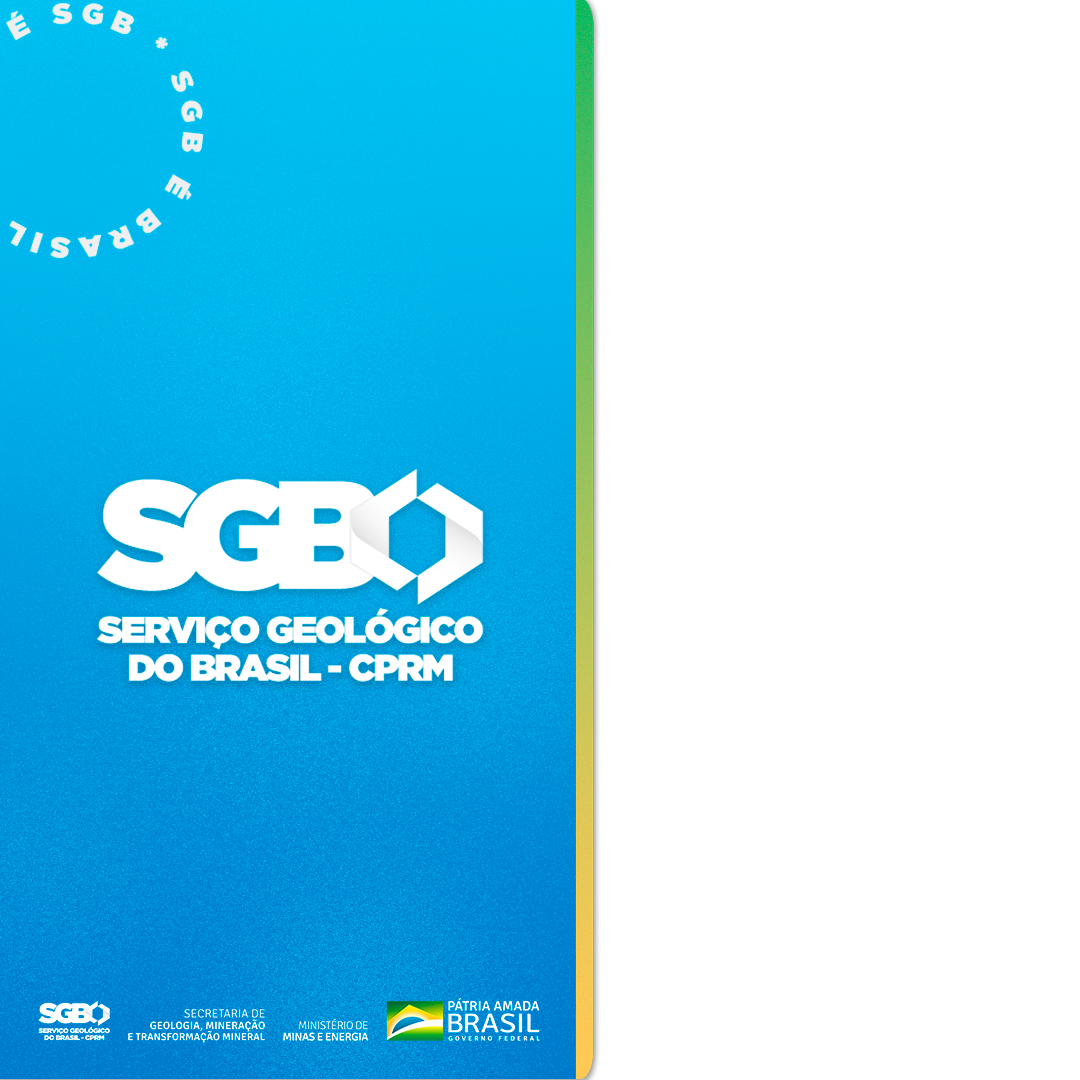 PERSPECTIVA DE VALOR PARA CLIENTES E US

UÁRIOS
Retorna Mapa
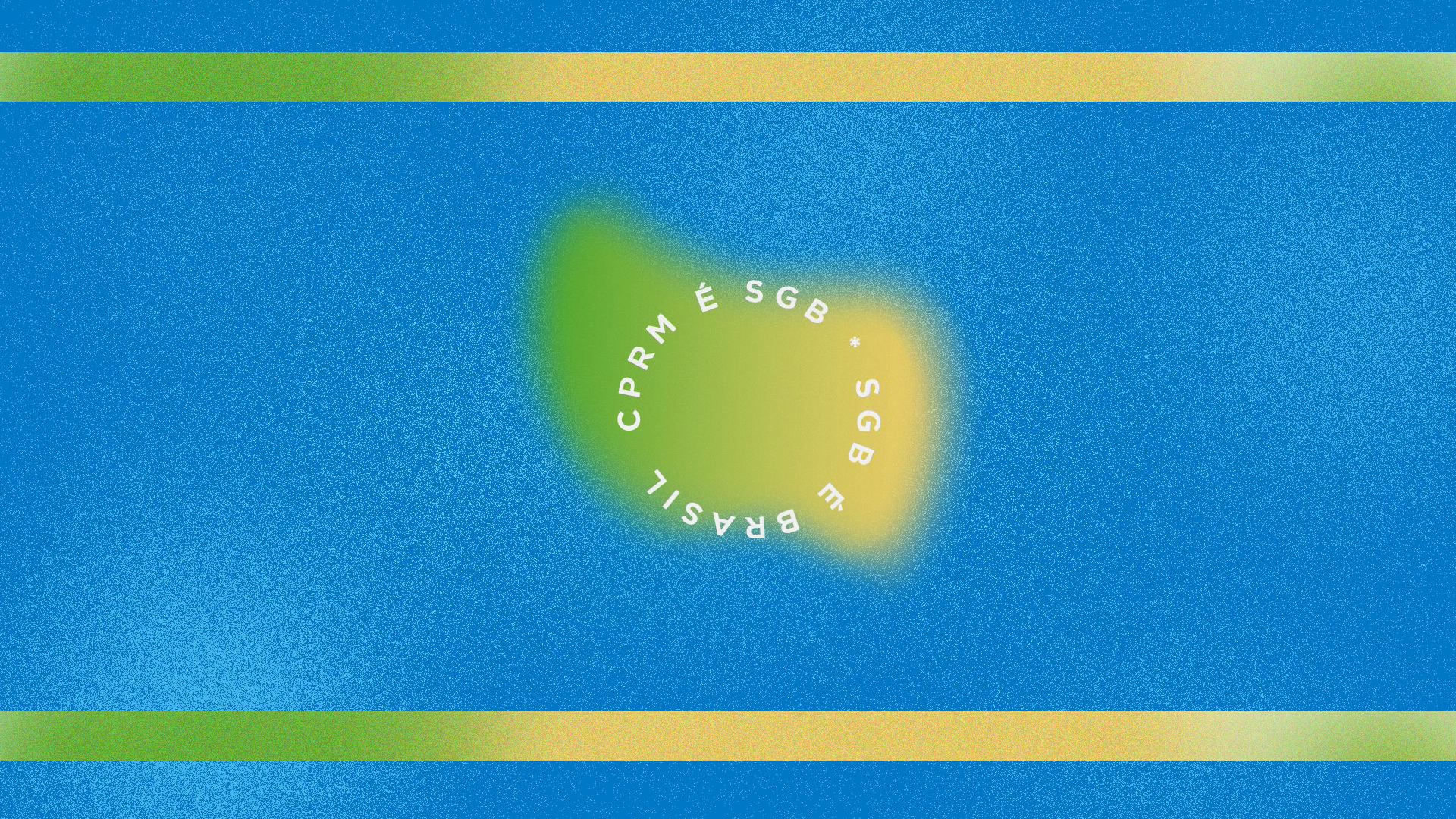 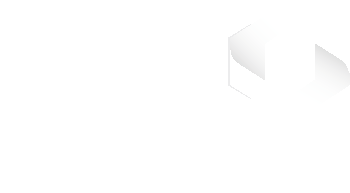 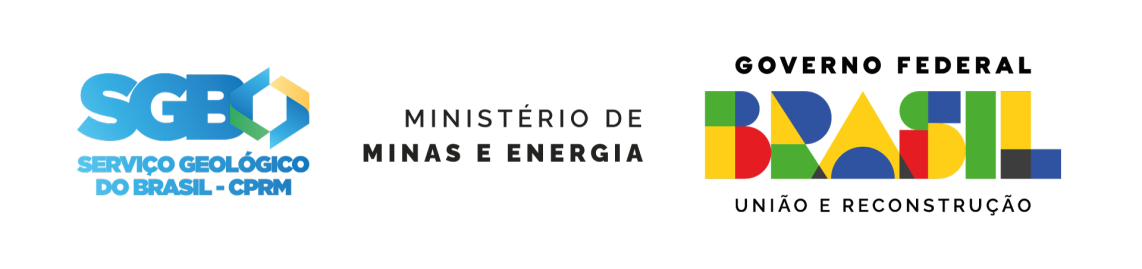